02
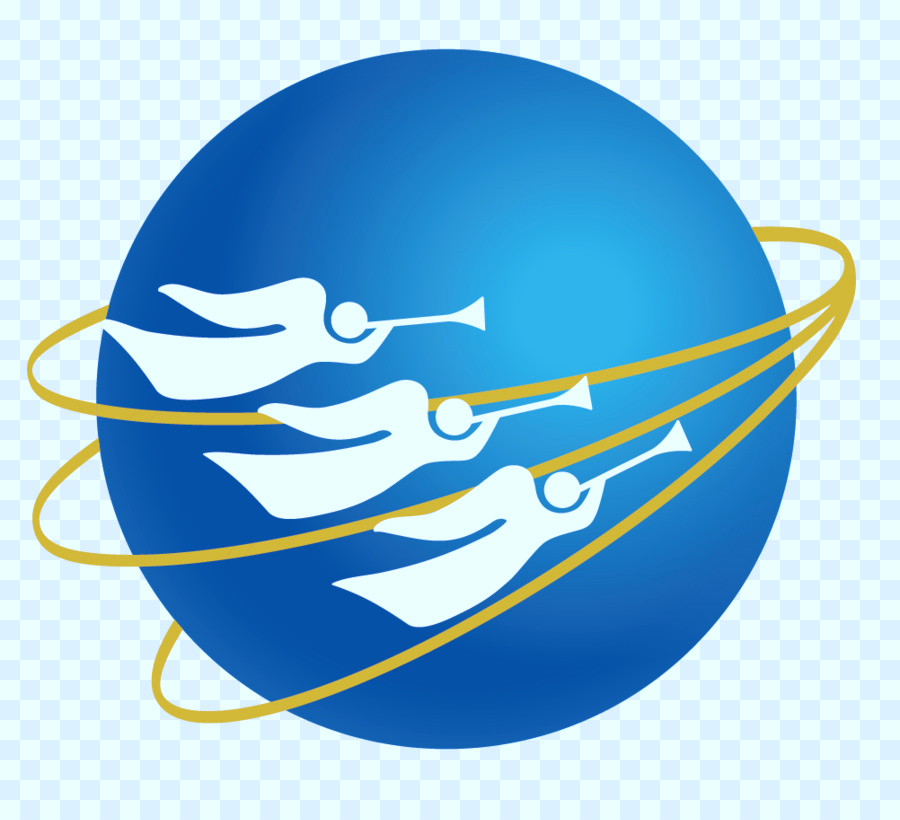 Los mensajes de los tres ángeles
¿QUÉ ES EL EVANGELIO ETERNO?
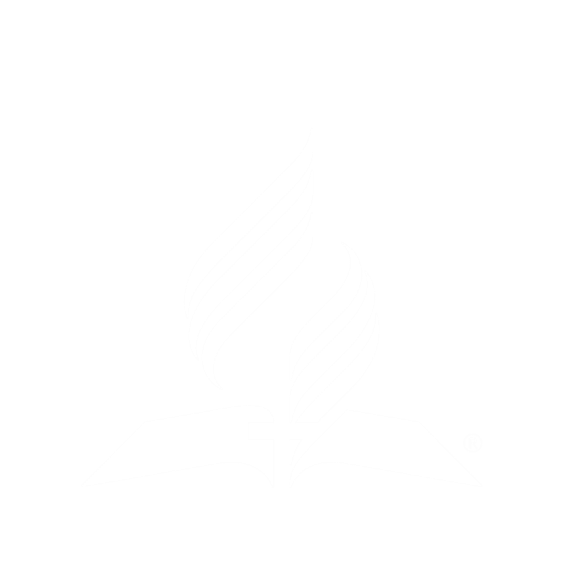 Basado en el estudio del pastor  Esteban Bohr, “Los mensajes de los tres ángeles”
cristoweb.com
Introducción
Apocalipsis 14:6, 7: El evangelio eterno
“Vi volar por en medio del cielo a otro ángel, que tenía el evangelio eterno para predicarlo a los moradores de la tierra, a toda nación, tribu, lengua y pueblo, 7 diciendo a gran voz: Temed a Dios, y dadle gloria, porque la hora de su juicio ha llegado; y adorad a aquel que hizo el cielo y la tierra, el mar y las fuentes de las aguas.”
Esta es la única vez que el apóstol Juan usó la palabra ‘evangelio’ en sus escritos.
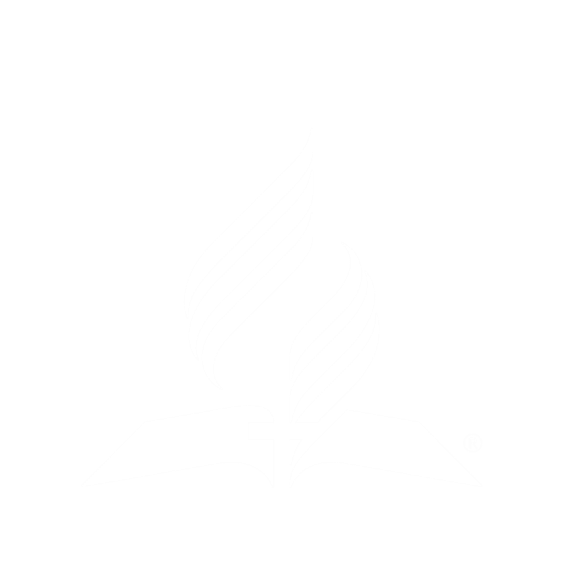 Evangelio:
Del griego euanguélion,
 "buenas nuevas".
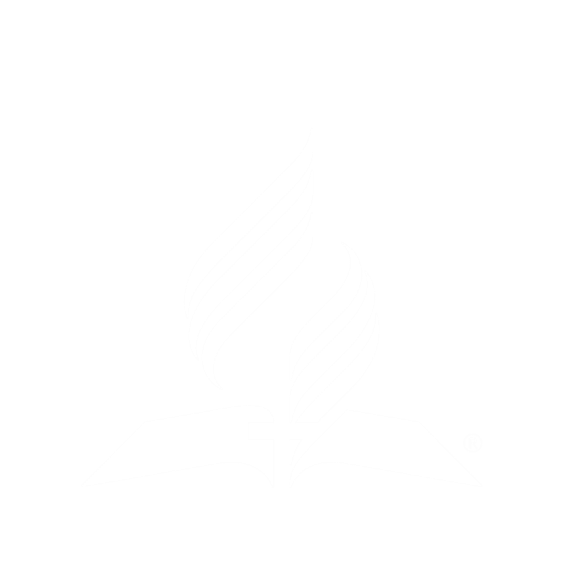 “Evangelio: Mensaje que proclama el cristianismo: salvación por medio de Jesucristo. Estas "buenas noticias" fueron reveladas en embrión desde el principio     (Gn. 3:15; 12:3), pero más ampliamente lo hicieron los escritores bíblicos posteriores, especialmente Isaías, a quien a veces se lo llama el profeta evangélico (Is. 49; 60-62).”
 Diccionario bíblico adventista
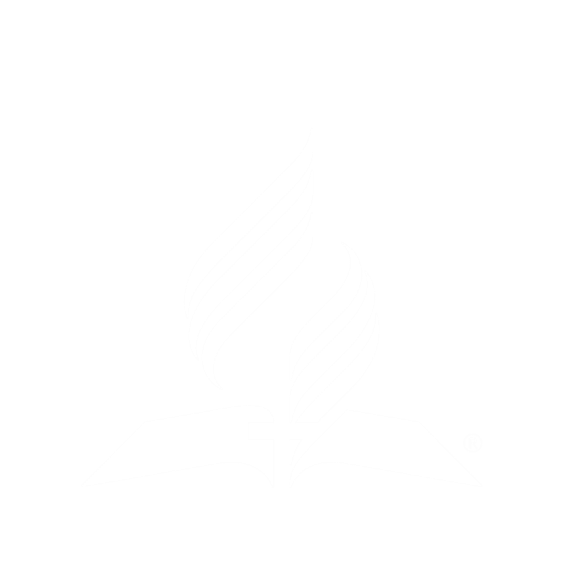 Las etapas del evangelio
Resumen de las etapas del evangelio eterno:
Fue diseñado por el Padre y el Hijo en los siglos de la eternidad
Fue revelado por primera vez a Adán y Eva después que entró el pecado
Se simbolizó en el sistema de ofrendas y sacrificios del antiguo testamento
Cristo cumplió el sistema ritual del antiguo testamento
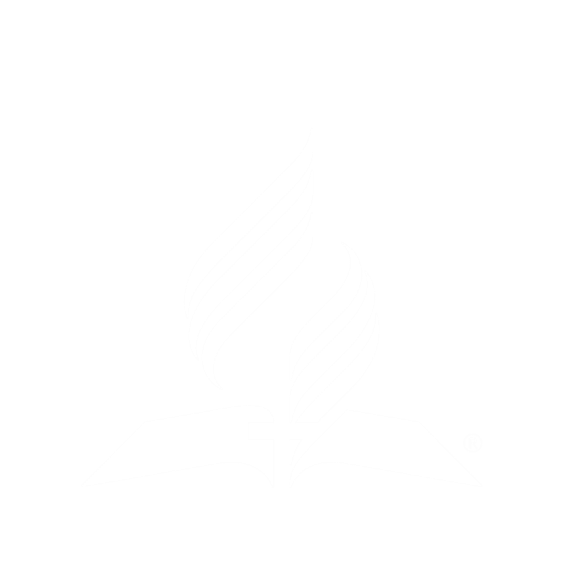 El cielo lo celebró cuando Jesús regresó al cielo
Es necesario recibir los beneficios del evangelio para ser salvo
La recepción del evangelio conlleva obligaciones
La tarea del pueblo de Dios es predicar el evangelio en todo el mundo
El evangelio será el tópico de estudio del pueblo de Dios por la eternidad
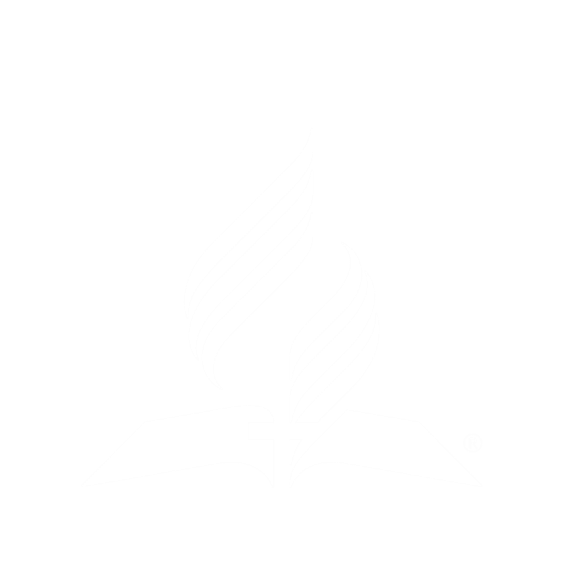 ¿Por qué es ‘eterno’ el evangelio?
El plan se formuló en los siglos de la eternidad, pero se implementó cuando Jesús ofreció ocupar el lugar del pecador.
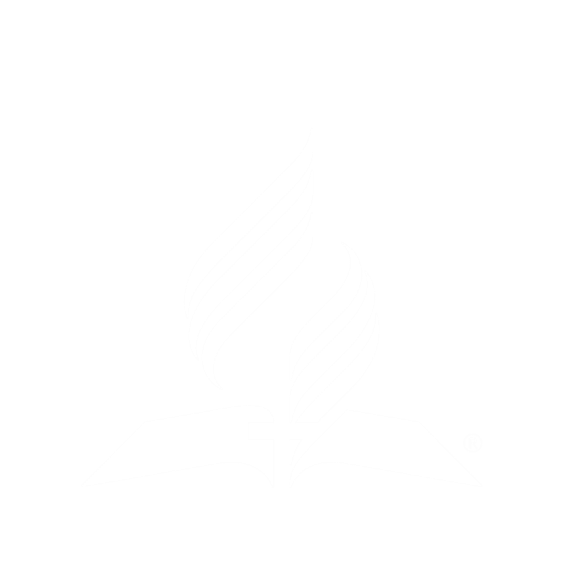 Jesús tenía que cumplir una doble tarea para redimir el fracaso del hombre:
Tenía que ser un cordero sin mancha, es decir, vivir una vida sin pecado para tejer un manto de perfecta justicia.
Tenía que tomar sobre si la culpa de todos los seres humanos y sufrir la muerte como sucedía con los corderos.
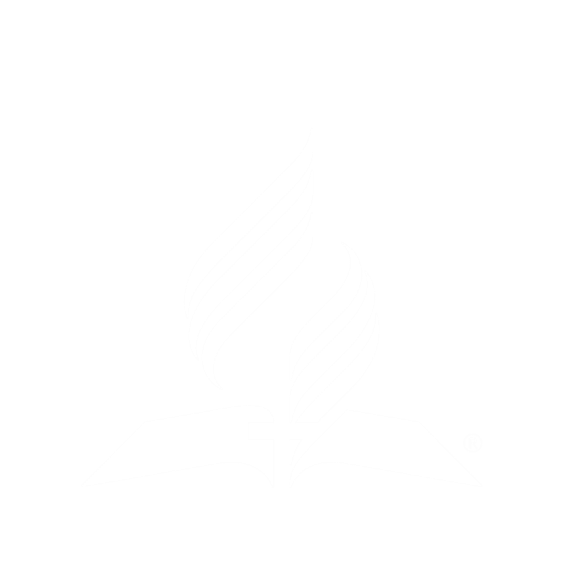 1 Pedro 1:18-20:
“Sabiendo que fuisteis rescatados de vuestra vana manera de vivir, la cual recibisteis de vuestros padres, no con cosas corruptibles, como oro o plata, 19 sino con la sangre preciosa [su muerte] de Cristo, como de un cordero sin mancha y sin contaminación [su vida perfecta], 20 ya destinado desde antes de la fundación del mundo, pero manifestado en los postreros tiempos por amor de vosotros.”
El evangelio se diseñó en los siglos de la eternidad y se mantuvo oculto hasta que fuese necesario implementarlo.
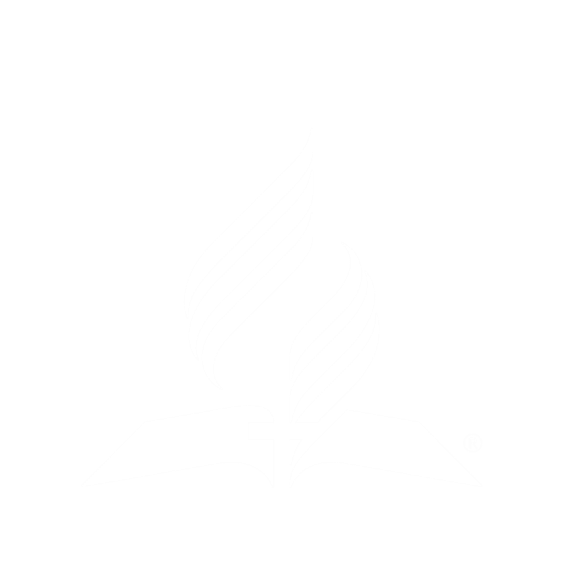 Romanos 16:25-27:
“Y al que puede confirmaros según mi evangelio y la predicación de Jesucristo, según la revelación del misterio que se ha mantenido oculto desde tiempos eternos, 26 pero que ha sido manifestado ahora, y que, por las Escrituras de los profetas, según el mandamiento del Dios eterno, se ha dado a conocer a todas las gentes para que obedezcan a la fe, 27 al único y sabio Dios, sea gloria mediante Jesucristo para siempre. Amén.”
El Deseado de Todas las Gentes, p. 121
“Las palabras: ‘Aun no ha venido mi hora’, indican que todo acto de la vida terrenal de Cristo se realizó en cumplimiento del plan que había existido desde los días de la eternidad. Antes de venir a la tierra, el plan estuvo delante de él, perfecto en todos sus detalles. Pero mientras andaba entre los hombres, fue guiado paso a paso, por la voluntad del Padre. En el tiempo señalado, no vacilaba en obrar. Con la misma sumisión, esperaba hasta que llegase el tiempo.”
A. Salvación por medio de Cristo
El evangelio es un mensaje de
B. Predicar el evangelio a todo el mundo
Profeta evangélico
C. Fue diseñado en los siglos de la eternidad
Símbolo del evangelio
Tarea del pueblo de Dios
D. Daniel
E. Isaías
Asocie
El evangelio es eterno porque
F. Sistema de ofrendas y sacrificios
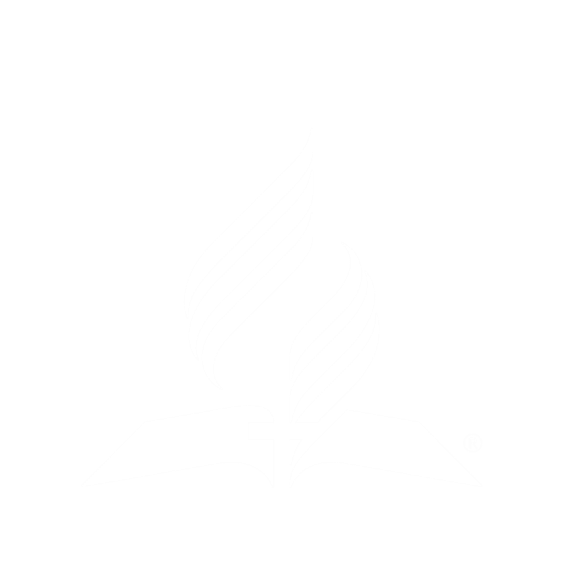 El evangelio revelado a Adán y Eva
El manto que cubre a Dios se compone de luz blanca y radiante.
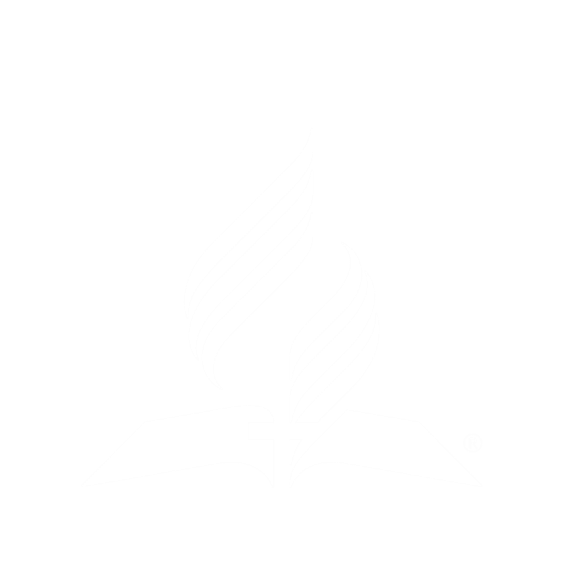 Salmo 104:1, 2: Dios está cubierto con un manto de luz literal:
“Bendice, alma mía, a Jehová. Jehová Dios mío, mucho te has engrandecido; te has vestido de gloria y de magnificencia. 2 El que se cubre de luz como de vestidura, que extiende los cielos como una cortina.”
Isaías 61:10: El manto literal de luz representa la perfecta justicia de Dios:
“En gran manera me gozaré en Jehová, mi alma se alegrará en mi Dios; porque me vistió con vestiduras de salvación, me rodeó de manto de justicia, como a novio me atavió, y como a novia adornada con sus joyas.”
Adán y Eva estaban cubiertos de un manto blanco de luz pues reflejaban la gloria de Dios.
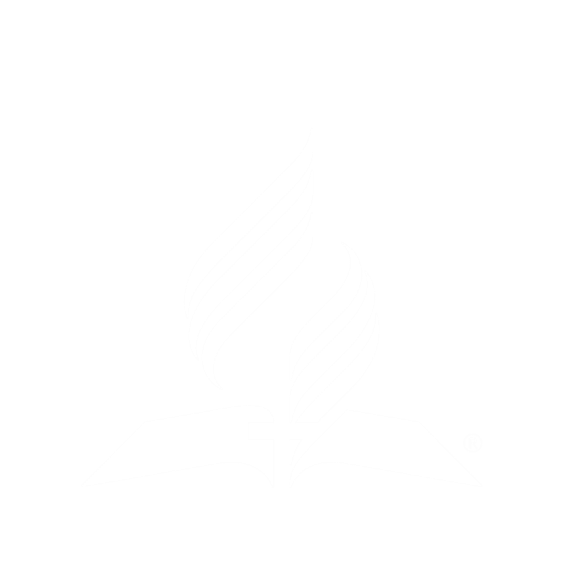 En su estado de inocencia Dios cubrió a Adán y Eva con mantos literales de luz. Estos mantos eran un reflejo del manto glorioso que cubre a Dios. Los mantos de luz representaban la perfecta justicia y santidad de la pareja.
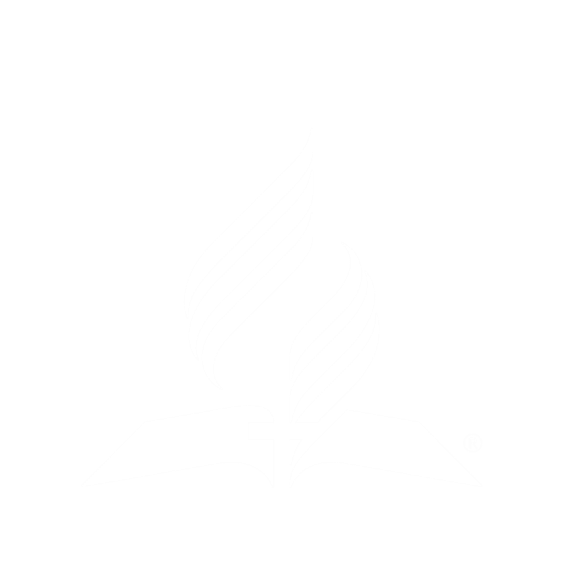 Manto literal de luz simboliza santidad, justicia y armonía con la ley
“La pareja sin pecado no estaba vestida con mantos artificiales. Estaban cubiertos de una envoltura de luz y gloria, como la que viste a los ángeles. Mientras vivieron obedeciendo a Dios, este atavío de luz continuó revistiéndolos.” PP, p. 26
“Nuestros primeros padres estaban vestidos con mantos blancos de inocencia cuando fueron colocados por Dios en el santo huerto del Edén. Ellos vivían en perfecta conformidad con la voluntad de Dios. Toda la fuerza de sus afectos era dada a su Padre celestial. Una hermosa y suave luz, la luz de Dios envolvía a la santa pareja. Este manto era un símbolo de sus vestiduras espirituales de celestial inocencia. Si hubieran permanecido fieles a Dios habría continuado envolviéndolos.” PVGM, p. 252
Génesis 3:6: Adán y Eva pecaron:
“Y vio la mujer que el árbol era bueno para comer, y que era agradable a los ojos, y árbol codiciable para alcanzar la sabiduría; y tomó de su fruto, y comió; y dio también a su marido, el cual comió, así como ella.”
El pecado despojó al humano del manto de luz espiritual y física.
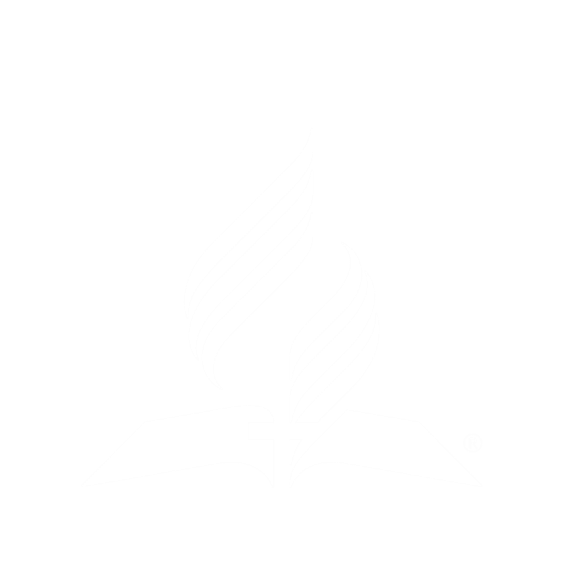 Génesis 3:7a: Cuando Adán y Eva pecaron, perdieron ambos mantos y quedaron espiritual y físicamente desnudos:
“Entonces fueron abiertos los ojos de ambos, y conocieron que estaban desnudos. . .”
El manto de luz física indicaba que el hombre tenía el manto espiritual de justicia
Cuando el hombre pecó, perdió primero su manto de luz espiritual y al perder el manto espiritual perdió también el físico.
La desnudez física de su cuerpo indicaba que el hombre había quedado desnudo espiritualmente en su alma.
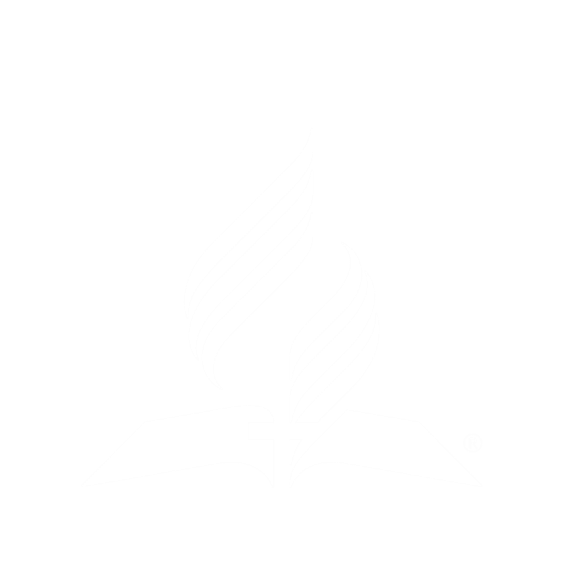 Elena White explicó lo que sucedió cuando Adán y Eva pecaron:
“Pero cuando entró el pecado, [1] rompieron su relación con Dios, y [2] la luz que los había circuido se apartó.” PVGM, p. 252
Génesis 3:7B: La solución humana a la desnudez: Adán y Eva procuraron cubrir su desnudez con hojas de higuera:
“. . . entonces cosieron hojas de higuera, y se hicieron delantales.”
Génesis 3:9-13: Las hojas de higuera representan las excusas que ofrecieron Adán y Eva para justificar su desobediencia:
“Más Jehová Dios llamó al hombre, y le dijo: ¿Dónde estás tú? 10 Y él respondió: Oí tu voz en el huerto, y tuve miedo, porque estaba desnudo; y me escondí. 11 Y Dios le dijo: ¿Quién te enseñó que estabas desnudo? ¿Has comido del árbol de que yo te mandé no comieses?
12 Y el hombre respondió: La mujer que me disté por compañera me dio del árbol, y yo comí. 13 Entonces Jehová Dios dijo a la mujer: ¿Qué es lo que has hecho? Y dijo la mujer: La serpiente me engañó, y comí.”
Elena White acertadamente escribió:
“Las hojas de higuera representan los argumentos que se fabrican para cubrir la desobediencia. Cuando el Señor atrae la atención de los hombres y las mujeres a la verdad entonces comienza la fabricación de los mantos de higuera para cubrir la desnudez del alma. Pero no se cubre así la desnudez del pecador.” Review and Herald, noviembre 15, 1898
Excusas que ofrecen los pecadores que demuestran que el arrepentimiento no es genuino:
Mi naturaleza pecaminosa es débil
Las atracciones del mundo son demasiado fuertes
El diablo me tentó y tiene la culpa
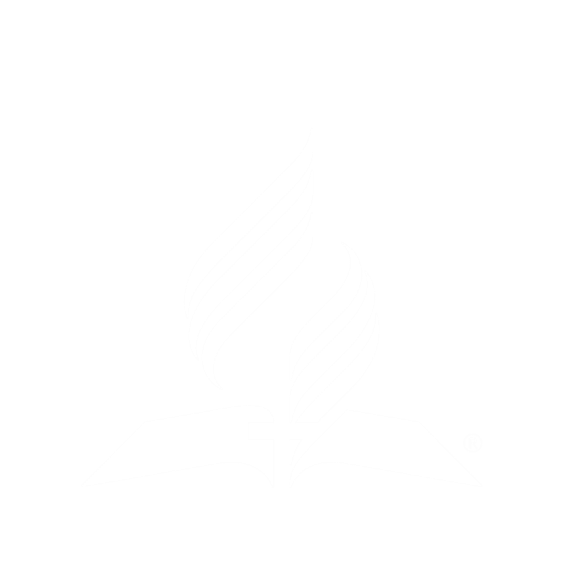 Mis padres me dieron mal ejemplo
Nací así, está en mis genes
La culpa la tiene el esposo o la esposa que Dios me dio
Crecí en un medio ambiente malo
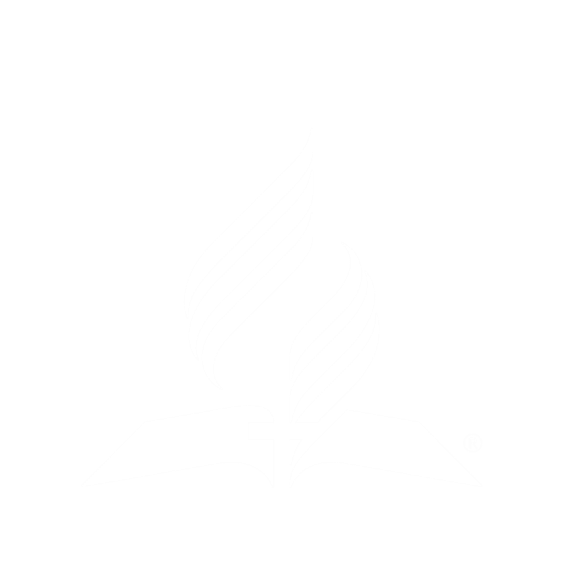 El pecado causa:
Desnudez espiritual
Lo cual causa desnudez física
Lo cual lleva finalmente a la desnudez de la muerte (el apóstol Pablo comparó la muerte con la desnudez, 2 Corintios 5)
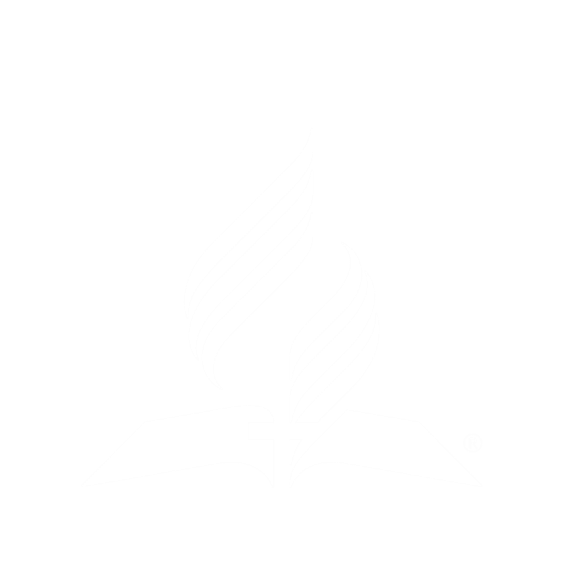 Génesis 3:19: Se pronuncia la sentencia de muerte:
“Con el sudor de tu rostro comerás el pan hasta que vuelvas a la tierra, porque de ella fuiste tomado; pues polvo eres, y al polvo volverás.”
La situación precaria del hombre:
#1: La ley de Dios exige justicia perfecta
#2: Si no le ofrecemos a la ley la perfección que exige, el resultado es el pecado:
1 Juan 3:4:
“Todo aquel que comete pecado, infringe también la ley; pues el pecado es infracción de la ley.”
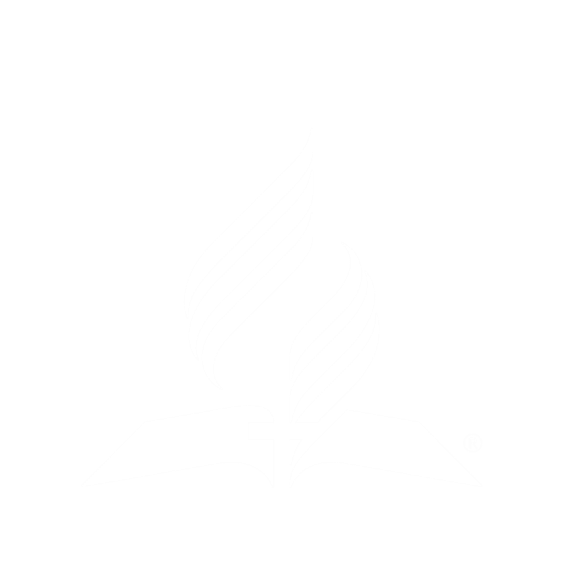 #3: Si pecamos, la ley exige la sentencia de muerte:
Romanos 6:23:
“Porque la paga del pecado es muerte…”
Romanos 5:12:
“Por tanto, como el pecado entró en el mundo por un hombre, y por el pecado la muerte, así la muerte pasó a todos los hombres, por cuanto todos pecaron.”
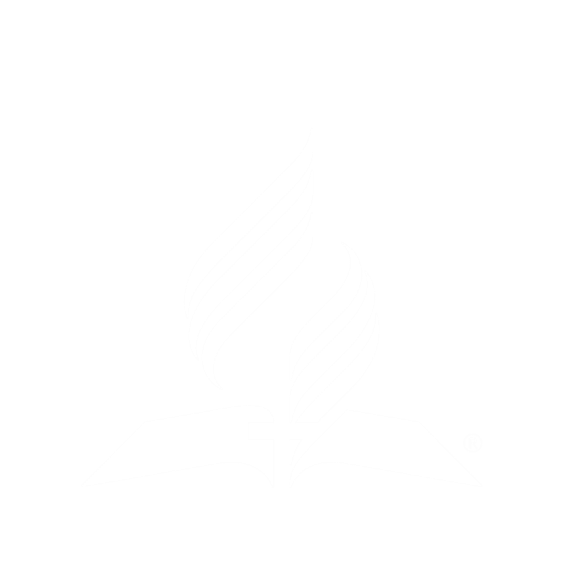 #4: Todos han pecado y por lo tanto todos están bajo sentencia de muerte:
Romanos 3:10; 3:23:
“10 Como está escrito: No hay justo, ni aun uno; 23 por cuanto todos pecaron, y están destituidos de la gloria de Dios.”
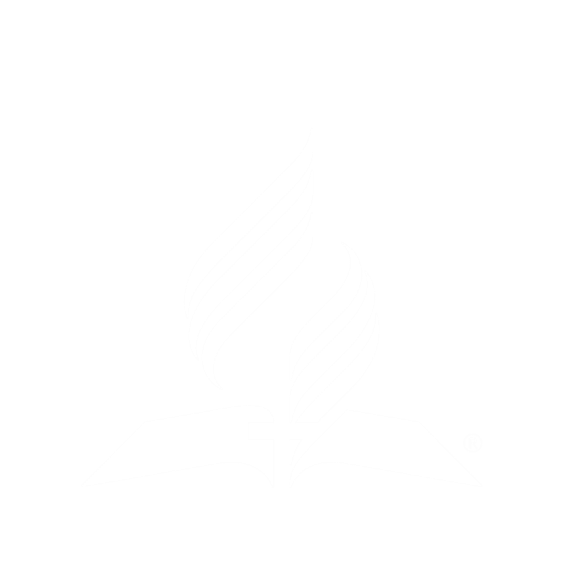 Conclusión: La ley exige una vida de perfecta justicia. Si no le ofrecemos a la ley lo que exige, el resultado es el pecado y el resultado del pecado es la muerte. El problema es que ningún ser humano le puede ofrecer a la ley lo que exige así que todos deben morir.
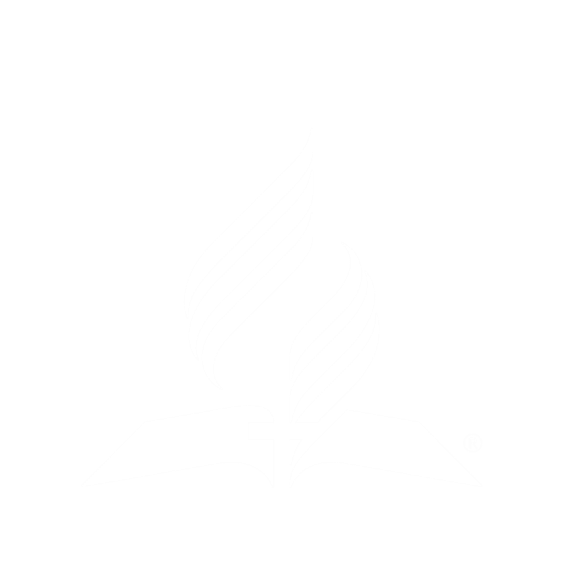 A. Infracción de la ley
Manto que cubre a Dios es
B. De radiante luz blanca
Manto de luz representa
C. Falso
Efecto del pecado
D. Verdadero
E. Perfecta justicia de Dios
Definición de "pecado"
Asocie
Hay humanos que pueden cumplir la ley al 100%
F. Humano despojado del manto de luz
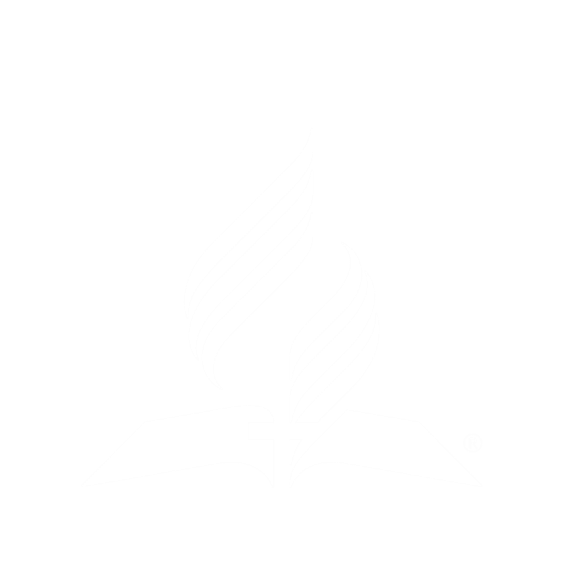 Primer anuncio del plan evangélico y la conmutación de la sentencia
Génesis 2:17:
Dios prometió que el mismo día que Adán y Eva comieran del árbol iban a morir:
“. . . más del árbol de la ciencia del bien y del mal no comerás; porque el día que de él comieres, ciertamente morirás. "
Pero Adán y Eva no murieron ese día, ¿por qué? Ese mismo día Jesús se presentó ante el Padre y ofreció vivir la vida que el hombre debe vivir y tomar sobre sí mismo la sentencia de muerte que merecía el hombre. Es decir, Padre conmutó la sentencia de muerte contra el hombre basado en la promesa de que Cristo vendría a vivir una vida perfecta y sufrir la pena de muerte que merecía el hombre.
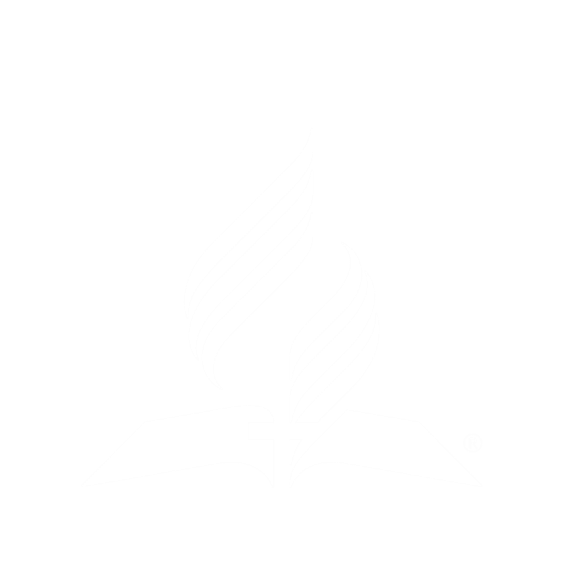 Génesis 3:15:
Dios hizo la primera promesa evangélica en el huerto del Edén. Dios le prometió a Adán y Eva que la simiente de la mujer le aplastaría la cabeza a la serpiente:
“Y pondré enemistad entre ti y la mujer, y entre tu simiente y la simiente suya; ésta te herirá en la cabeza, y tú le herirás en el calcañar.”
La pregunta clave es ésta: ¿Cuál acto le aplastaría la cabeza a la serpiente?
La respuesta es que ese mismo día se sacrificaron víctimas [simbolizando a Cristo] y con las pieles Dios cubrió la vergüenza de la desnudez de Adán y Eva.
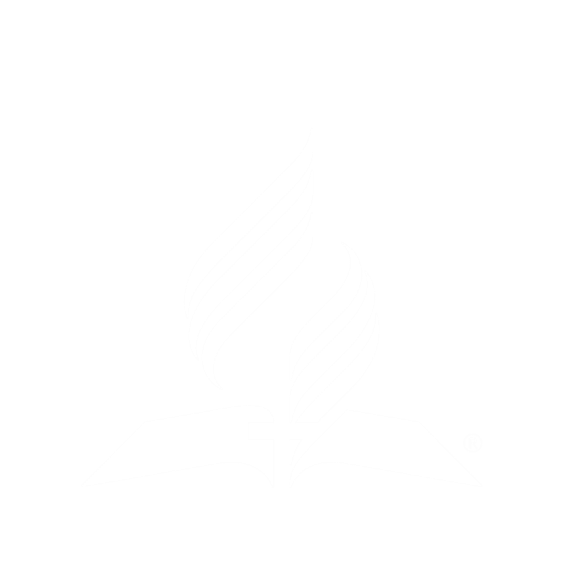 Génesis 3:21:
“Y Jehová Dios hizo al hombre y a su mujer túnicas de pieles, y los vistió.”
Elena White explicó lo que ocurrió el mismo instante en que Adán y Eva pecaron:
“El mismo instante en que Adán cedió a la tentación de Satanás e hizo lo que Dios le había mandado que no hiciera, Cristo, el Hijo de Dios, se interpuso entre los vivos y los muertos y dijo: ‘Que caiga el castigo sobre Mí. Yo tomaré el lugar del hombre. Dadle otra oportunidad.’ La transgresión colocó a todo el mundo bajo la pena de muerte. Pero en el cielo se escuchó una voz que dijo: ‘he hallado un rescate.’” The Bible Echo, mayo 21, 1900
Solo el que creó a todos podía ofrecer vivir y morir en lugar de todos. Jesús creó a todos los seres humanos y por lo tanto es responsable de la existencia de ellos. Solo Él podía ofrecer tomar el lugar de todas sus criaturas.
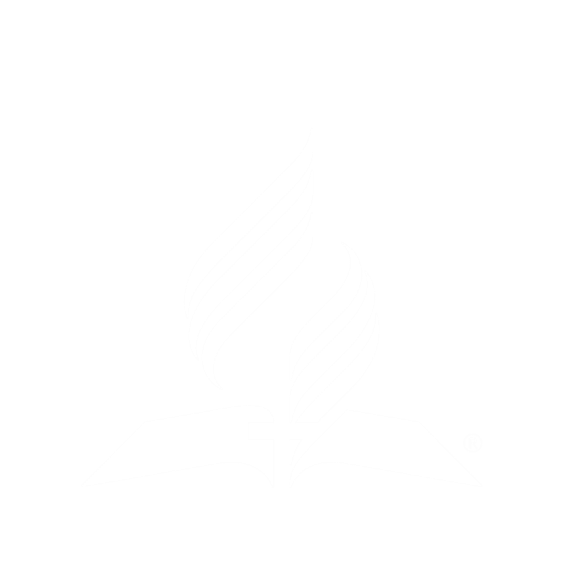 Juan 1:1-3, 14:
“En el principio era el Verbo, y el Verbo era con Dios, y el Verbo era Dios. Este era en el principio con Dios. Todas las cosas por él fueron hechas, y sin él nada de lo que ha sido hecho, fue hecho. . . el Verbo fue hecho carne y habitó entre nosotros.”
El evangelio en sombras en el antiguo testamento
Dios estableció el sistema de sacrificios y ofrendas para prefigurar lo que habría de ocurrir en el futuro.
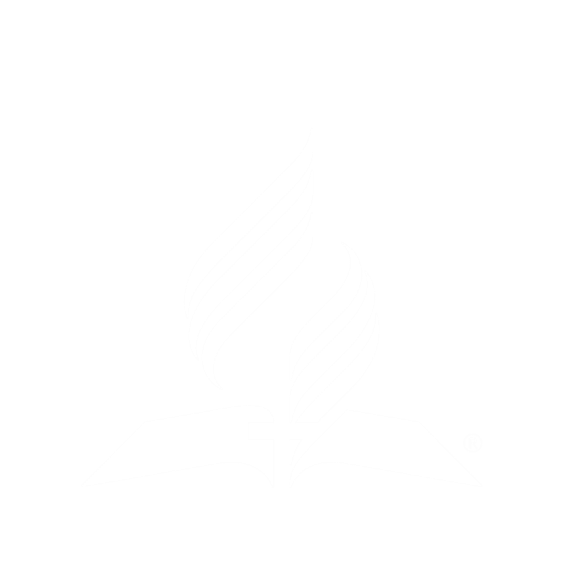 Levítico 21:17-21: El sacerdote que ofrecía el sacrificio no podía tener defecto físico:
"Habla a Aarón y dile: Ninguno de tus descendientes por sus generaciones, que tenga algún defecto, se acercará para ofrecer el pan de su Dios. 18 Porque ningún varón en el cual haya defecto se acercará; varón ciego, o cojo, o mutilado, o sobrado, 19 o varón que tenga quebradura de pie o rotura de mano,
20 o jorobado, o enano, o que tenga nube en el ojo, o que tenga sarna, o empeine, o testículo magullado. 21 Ningún varón de la descendencia del sacerdote Aarón, en el cual haya defecto, se acercará para ofrecer las ofrendas encendidas para Jehová. Hay defecto en él; no se acercará a ofrecer el pan de su Dios.
Levítico 22:20-22: La victima que ofrecía el sacerdote no podía tener defecto:
“Ninguna cosa en que haya defecto ofreceréis, porque no será acepto por vosotros. 21 Asimismo, cuando alguno ofreciere sacrificio en ofrenda de paz a Jehová para cumplir un voto, o como ofrenda voluntaria, sea de vacas o de ovejas, para que sea aceptado será sin defecto. 22 Ciego, perniquebrado, mutilado, verrugoso, sarnoso o roñoso, no ofreceréis éstos a Jehová, ni de ellos pondréis ofrenda encendida sobre el altar de Jehová.”
Así es que un sacerdote sin defecto ofrecía una víctima sin defecto. La ausencia de defecto físico en el sacerdote y la víctima simbolizaba que en Jesús no había defecto moral.
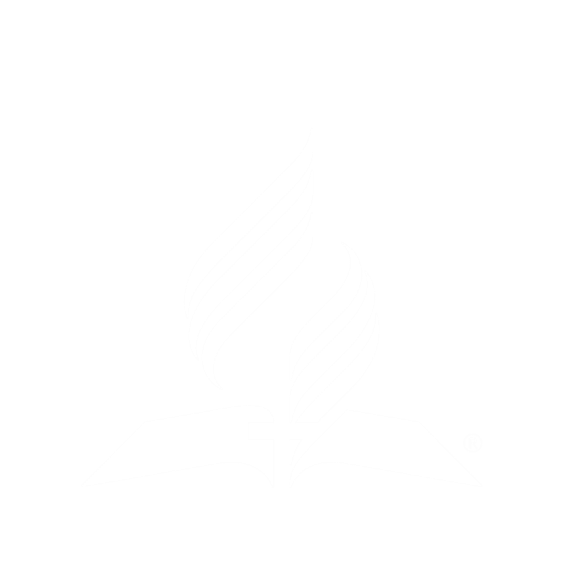 El sistema de sacrificios no podía quitar el pecado. Era un sistema de deberes. Cada vez que se ofrecía un animal, Jesús se presentaba como fiador y anunciaba que pagaría la deuda. El pecado recibía perdón tan solo a base de la promesa de un Mesías venidero.
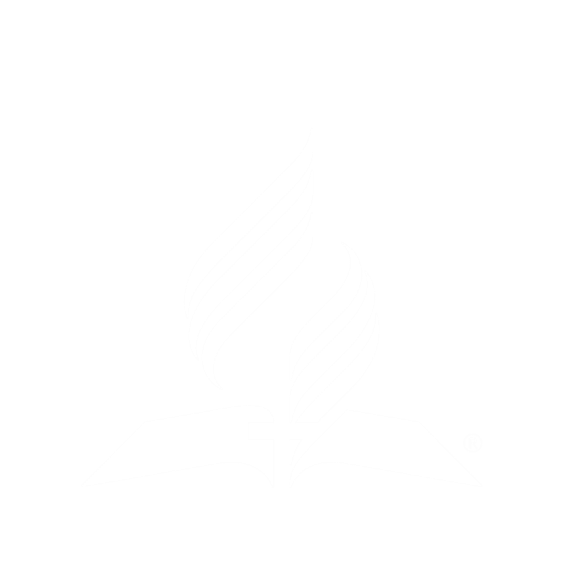 Hebreos 10:4:
“porque la sangre de los toros y de los machos cabríos no puede quitar los pecados.”
A. El sacerdote y el cordero
Salvó a Adán y Eva de la muerte
B. Cristo
Lugar de la primera promesa evangélica
C. Falso
Responsable de que existamos
D. Verdadero
E. Edén
Sin defecto físico en AT
Asocie
Sistema de sacrificios quitaba el pecado
F. Cristo
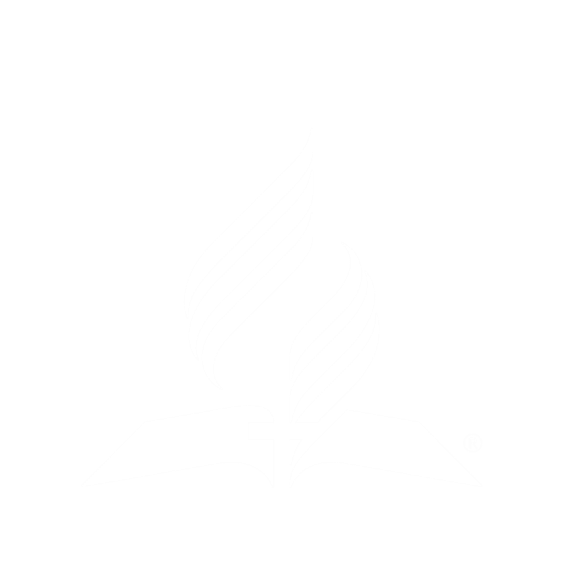 El Cumplimiento de la Promesa
Por su vida perfecta, Jesús tejió un manto de perfecta justicia para todos.
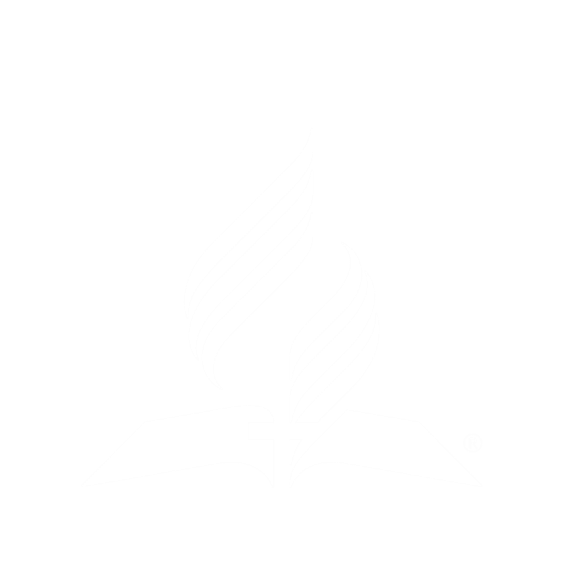 En nuestro planeta y en nuestra carne de pecado, Jesús se enfrentó a todas nuestras tentaciones y vivió una vida sin pecado. Pasó por el camino a donde transitamos todos nosotros y ganó la victoria en cada paso. Venció el pecado en la ‘semejanza de carne de pecado’ (Romanos 8:3). Así fue que tejió un manto de perfecta justicia. En cada acto de obediencia Jesús le añadió un hilo al manto.
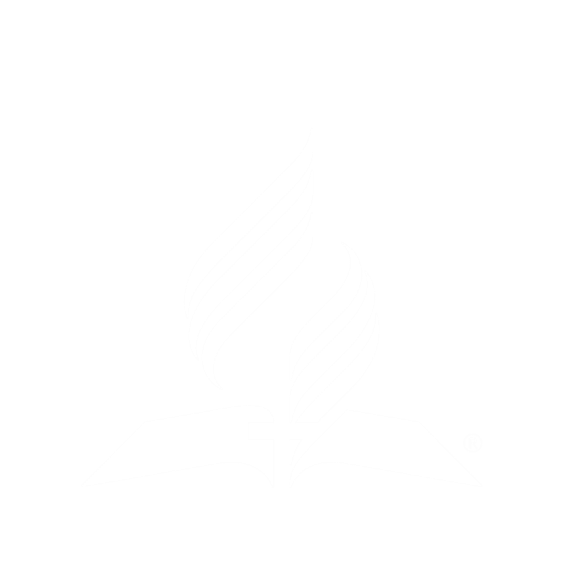 Hebreos 4:15: Jesús fue el sacerdote sin mancha:
“Porque no tenemos un sumo sacerdote que no pueda compadecerse de nuestras debilidades, sino uno que fue tentado en todo según nuestra semejanza, pero sin pecado.”
Hebreos 7:26: Jesús fue el sacerdote sin mancha:
“Porque tal sumo sacerdote nos convenía: santo, inocente, sin mancha, apartado de los pecadores, y hecho más sublime que los cielos.”
I Pedro 1:18-19: Jesús fue la victima sin mancha:
“sabiendo que fuisteis rescatados de vuestra vana manera de vivir, la cual recibisteis de vuestros padres, no con cosas corruptibles, como oro o plata, 19 sino con la sangre preciosa de Cristo, como de un cordero sin mancha y sin contaminación, 20 ya destinado desde antes de la fundación del mundo, pero manifestado en los postreros tiempos por amor de vosotros.”
Jesús sufrió nuestra sentencia de muerte
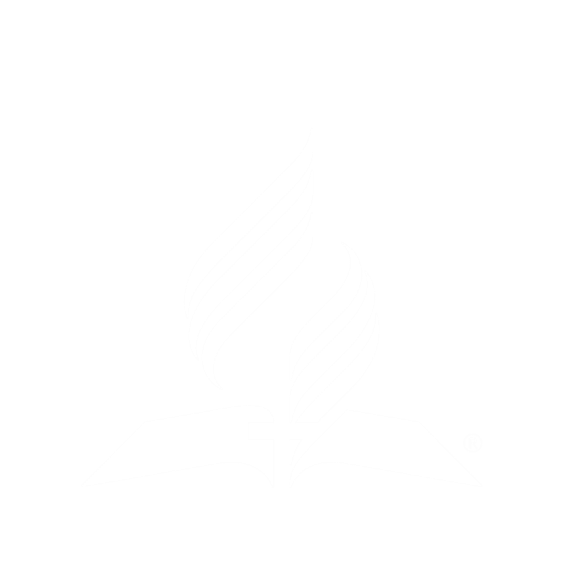 En el principio:
El hombre pecó
Cuando pecó, perdió el manto de justicia espiritual y quedó espiritualmente desnudo.
Por haber perdido el manto espiritual perdió también el manto físico.
El resultado final fue la desnudez de la muerte.
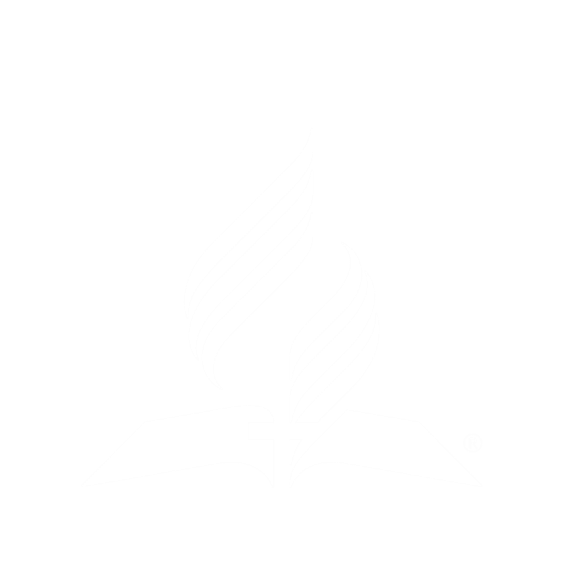 Jesús tomó nuestro lugar:
Jesús tomó sobre sí nuestros pecados
Tomó sobre sí nuestra desnudez espiritual
Colgó sobre la cruz completamente desnudo
Sufrió la desnudez de la muerte
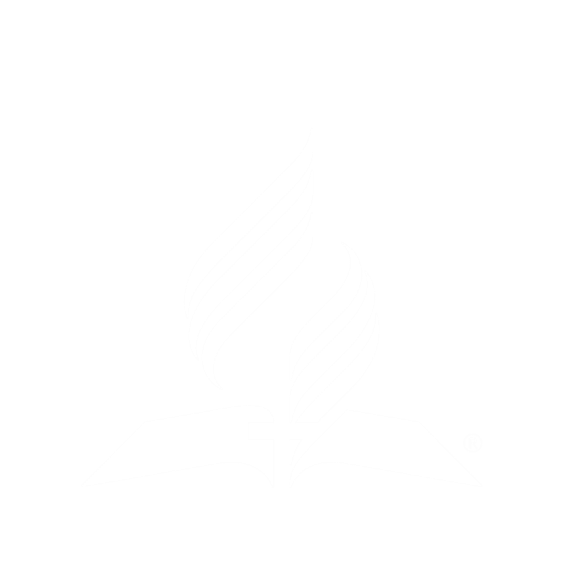 Los soldados le quitaron a Jesús el hermoso manto blanco sin costura y quedó completamente desnudo. Se hizo pecado y tomó nuestra desnudez sobre sí.
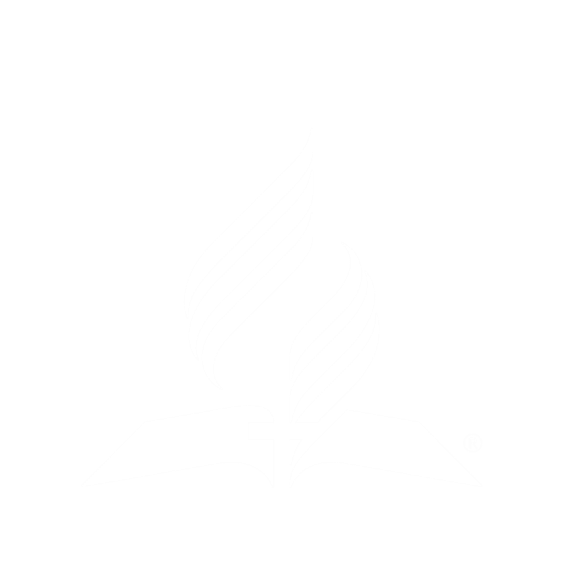 John 19:23, 24:
“Cuando los soldados hubieron crucificado a Jesús, tomaron sus vestidos, e hicieron cuatro partes, una para cada soldado. Tomaron también su túnica, la cual era sin costura, de un solo tejido de arriba abajo. 24 Entonces dijeron entre sí: No la partamos, sino echemos suertes sobre ella, a ver de quién será. Esto fue para que se cumpliese la Escritura, que dice: Repartieron entre sí mis vestidos, Y sobre mi ropa echaron suertes. Y así lo hicieron los soldados.”
Gálatas 3:13:
“Cristo nos redimió de la maldición de la ley, hecho por nosotros maldición (porque está escrito: Maldito todo el que es colgado en un madero).”
2 Corintios 5:21:
“Al que no conoció pecado, por nosotros lo hizo pecado, para que nosotros fuésemos hechos justicia de Dios en él.”
Isaías 53:5, 6:
“Más él herido fue por nuestras rebeliones, molido por nuestros pecados; el castigo de nuestra paz fue sobre él, y por su llaga fuimos nosotros curados. 6 Todos nosotros nos descarriamos como ovejas, cada cual se apartó por su camino; mas Jehová cargó en él el pecado de todos nosotros.”
Los dos empleadores de Romanos 6:23
“Porque la paga del pecado es muerte, mas la dádiva de Dios es vida eterna en Cristo Jesús Señor nuestro.”
Si trabajamos para el ‘Señor Pecado’ él nos pagará nuestro justo salario que es la muerte.
Jesús trabajó para el ‘Señor Justicia’ y sin embargo se le pagó el salario del ‘Señor Pecado’
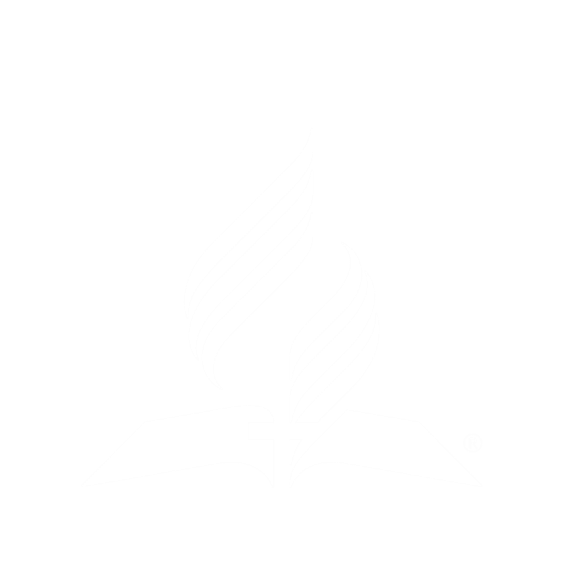 Cuando Jesús exclamó en la cruz: ‘consumado es’, la provisión para la salvación de todo ser humano estaba completa. Una vida perfecta y una muerte por el pecado estaban disponibles para todo pecador.
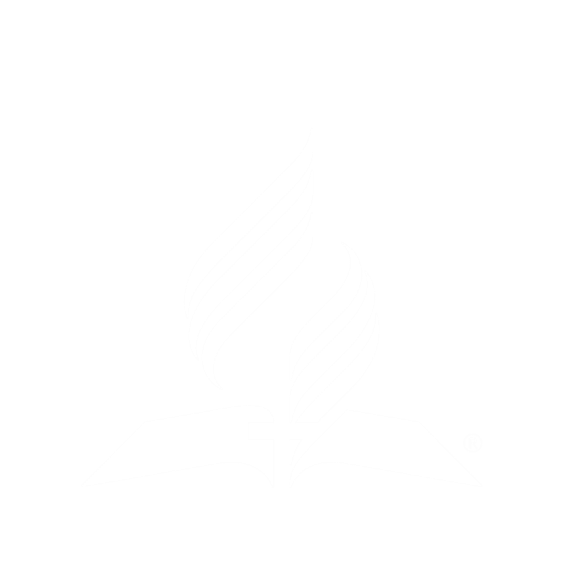 Apocalipsis 5:11, 12: 
El cielo celebra el triunfo del evangelio
“Y miré, y oí la voz de muchos ángeles alrededor del trono, y de los seres vivientes, y de los ancianos; y su número era millones de millones, 12 que decían a gran voz: El Cordero que fue inmolado es digno de tomar el poder, las riquezas, la sabiduría, la fortaleza, la honra, la gloria y la alabanza.”
La aceptación del regalo evangélico
La última parte de Romanos 6:23:
“. . . pero el regalo de Dios es vida eternal en Cristo Jesús, señor nuestro.”
Ilustración: El dueño de un banco por misericordia y gracia decide establecer una cuenta con suficiente capital para pagar las deudas de todo ser humano en el planeta tierra. Deposita en la cuenta suficiente capital para pagar la hipoteca, las tarjetas de crédito, los préstamos educativos, las tarjetas de almacenes por departamento, las cuotas del carro y todas las demás deudas.
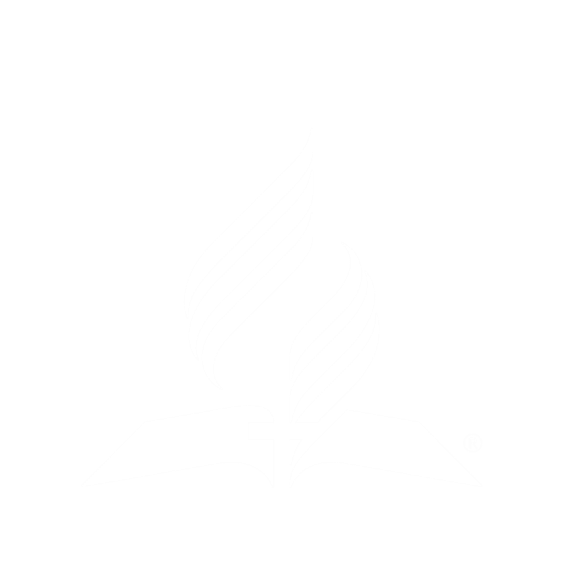 ¿Pero de que valdría establecer esta cuenta si nadie sabe que está disponible? Así que el dueño del banco anuncia por medio de todos los medios (palabra de boca, televisión, radio, internet, teléfono, la prensa, Facebook, Twitter, What’s Up, Instagram, y otros medios), la buena noticia que hay suficiente capital para saldar la totalidad de las deudas de todos los seres humanos. ¡No hay razón para quedar endeudados!!
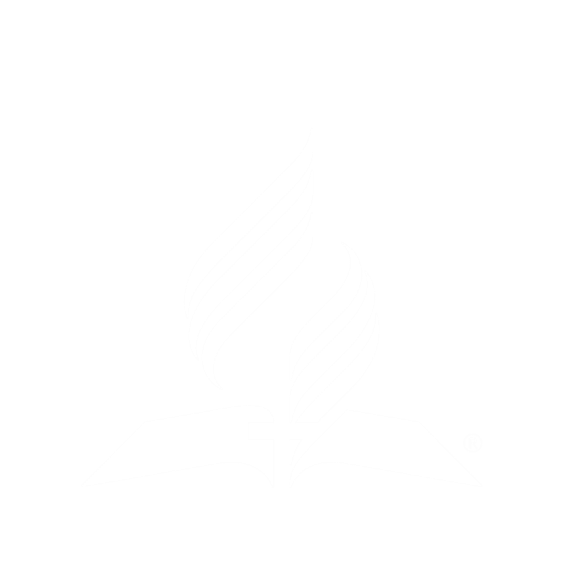 Pero hay una condición. Los deudores tienen que arrepentirse de haberse endeudado, confesar que hicieron mal y venir al banco confiando que el dueño en verdad está dispuesto a saldar sus deudas. Si escogen no venir al banco, se quedan endeudados a pesar de haber suficiente capital para cancelar todas sus deudas.
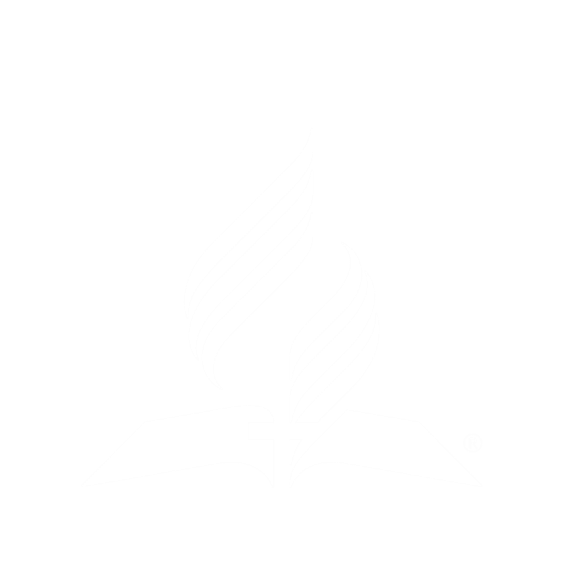 La obra de Cristo en la tierra fue para todos. Cristo vivió una vida perfecta en lugar de todos y murió en lugar de todos. El capital está en el banco.
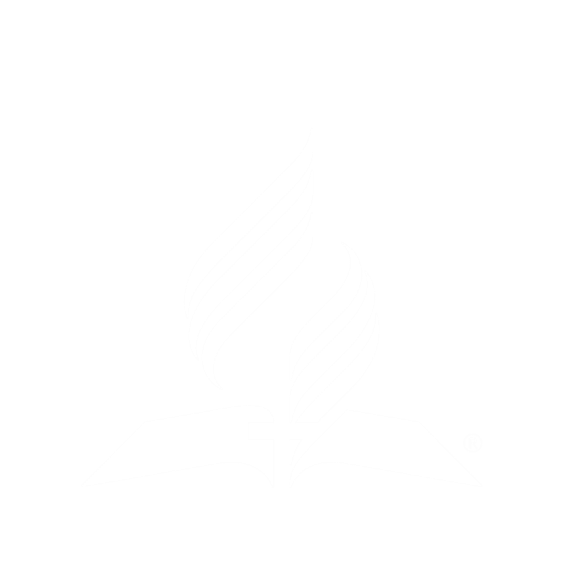 Pero la obra que hace Jesús en el santuario celestial es individual y personal. Solo aquellos que se arrepienten de haberse endeudado, confiesan que hicieron mal y confían en la vida y la muerte de Jesús recibirán el perdón de sus deudas. Durante los últimos dos mil años, Jesús ha estado recibiendo clientes en el santuario celestial. Después de adquirir los beneficios de la salvación en la tierra, Jesús los aplica a los penitentes en el lugar santo del santuario celestial.
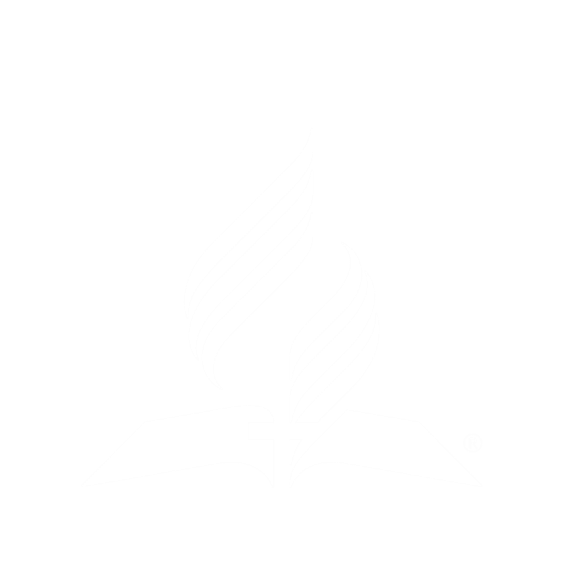 “Cristo se ha comprometido a ser nuestro sustituto y garante, y no pasa por alto a nadie. Hay un fondo inagotable de obediencia perfecta que proviene de su obediencia. En el cielo sus méritos, abnegación y sacrificio propio, se atesoran como incienso que se ofrece juntamente con las oraciones de su pueblo.
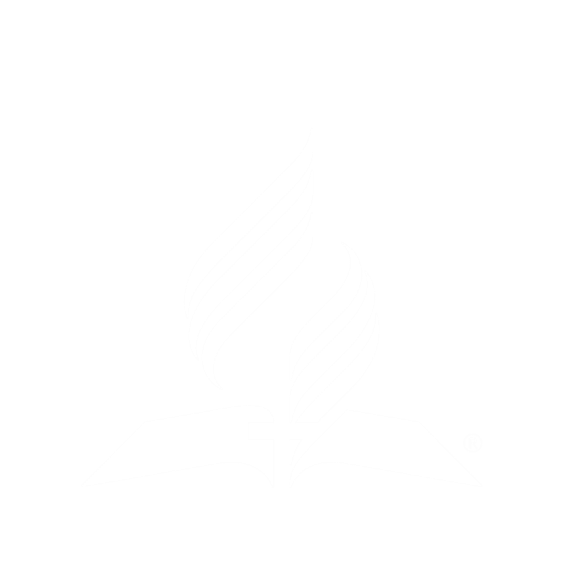 Cuando las oraciones sinceras y humildes de los pecadores ascienden al trono de Dios, Cristo mezcla con ellas los méritos de su propia vida de perfecta obediencia. Nuestras oraciones resultan fragantes gracias a este incienso. Cristo se ha comprometido a interceder en nuestro favor, y el Padre siempre oye al Hijo.” Hijos e Hijas de Dios, p. 24
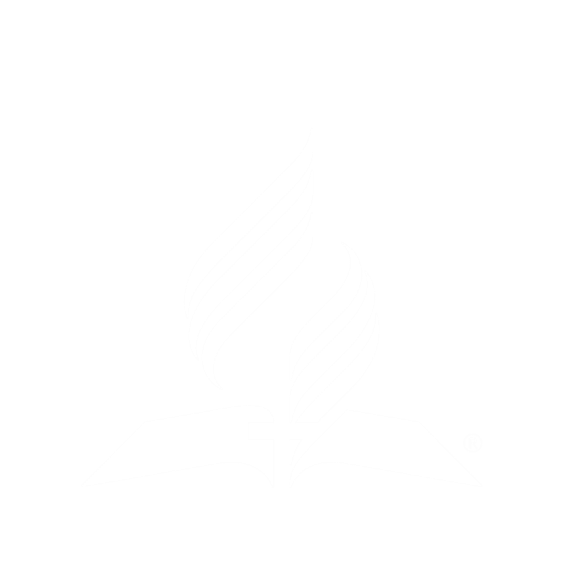 Juan 3:16:
“. . . para que todo aquel que en él cree, no se pierda, mas tenga vida eterna.”
Hechos 2:38:
“Pedro les dijo: Arrepentíos, y bautícese cada uno de vosotros en el nombre de Jesucristo para perdón de los pecados; y recibiréis el don del Espíritu Santo.”
Hechos 5:31:
“A éste, Dios ha exaltado con su diestra por Príncipe y Salvador, para dar a Israel arrepentimiento y perdón de pecados.”
Hechos 10:43:
“De éste dan testimonio todos los profetas, que todos los que en él creyeren, recibirán perdón de pecados por su nombre.”
Hebreos 7:25:
“. . . por lo cual puede también salvar perpetuamente a los que por él se acercan a Dios, viviendo siempre para interceder por ellos.”
1 Juan 1:9:
“Si confesamos nuestros pecados, él es fiel y justo para perdonar nuestros pecados, y limpiarnos de toda maldad.”
1 Juan 2:1:
“Hijitos míos, estas cosas os escribo para que no pequéis; y si alguno hubiere pecado, abogado tenemos para con el Padre, a Jesucristo el justo.”
Elena White concuerda:
“Es la justicia de Cristo lo que hace que el pecador penitente sea aceptable ante Dios y lo que obra su justificación. No importa cuán pecaminosa haya sido su vida, si cree en Jesús como su Salvador personal, está parado delante de Dios con las vestiduras inmaculadas de la justicia imputada de Cristo.” Fe y Obras, p. 110
Elena White concuerda:
“La gracia de Cristo justifica gratuitamente al pecador sin merito o reclamo de su parte. La justificación es el perdón pleno y completo del pecado. El mismo instante en que el pecador acepta a Cristo por la fe, recibe el perdón. Se le imputa la justicia de Cristo y ya no debe dudar en cuanto a la gracia perdonadora de Dios.” La Fe por la Cual Vivo, p. 109
Gálatas 3:26, 27:
“pues todos sois hijos de Dios por la fe en Cristo Jesús; 27 porque todos los que habéis sido bautizados en Cristo, de Cristo estáis revestidos.”
A. Provisión para salvación completada
Un manto de perfecta justicia
B. El de Jesús
Un sacerdote sin mancha
C. La obediencia de Cristo
Dos empleadores
D. Pedro
"Consumado es"
E. Jesús
Asocie
F. Señor Pecado y Señor Justicia
Fuente de nuestra obediencia
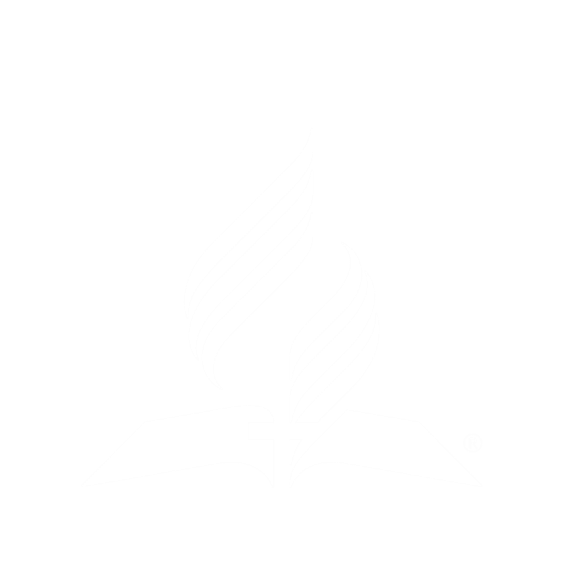 Los imperativos del evangelio
El mensaje del primer ángel contiene tres imperativos (mandatos) que describen cuál debe ser nuestra respuesta a las buenas nuevas del evangelio eterno.
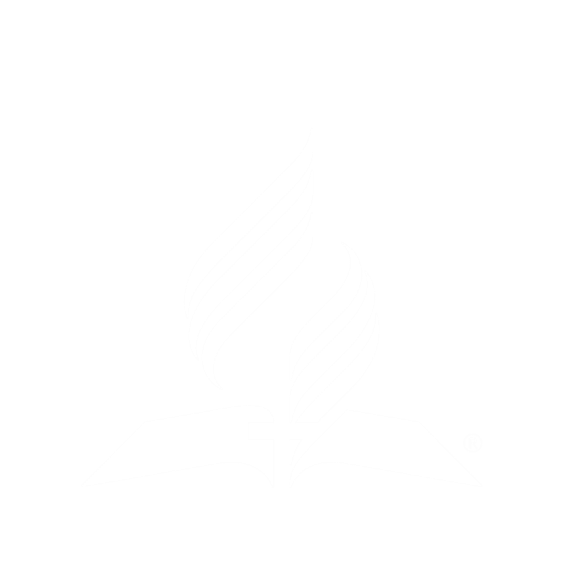 El evangelio exige cambios en nuestro estilo de vida. Afectará cómo hablamos, qué comemos y bebemos, cómo usamos nuestro tiempo, qué vemos, qué oímos, qué lugares frecuentamos, cómo usamos nuestro dinero, cómo tratamos a otros, etc.
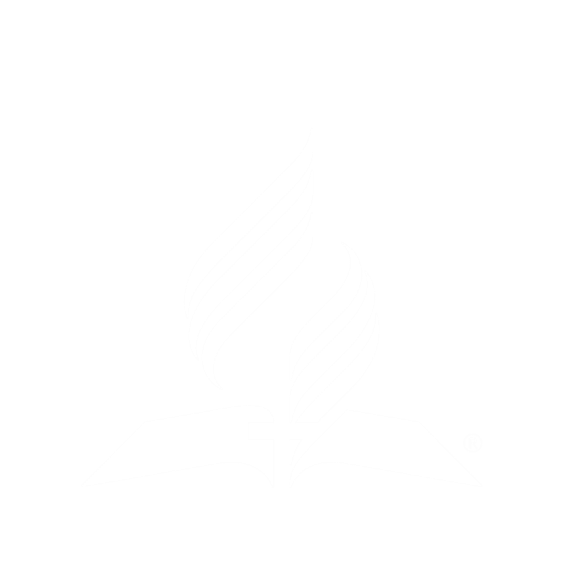 Muchos cristianos enfatizan tan solo los beneficios del evangelio y no están dispuestos a cumplir con los requisitos del mismo. Ven el evangelio como una forma barata de escapar a la condenación sin un cambio en la vida. En efecto, dicen:
‘Cristo lo pagó todo y por lo tanto estoy salvo y no necesito preocuparme por cambiar mi estilo de vida.’
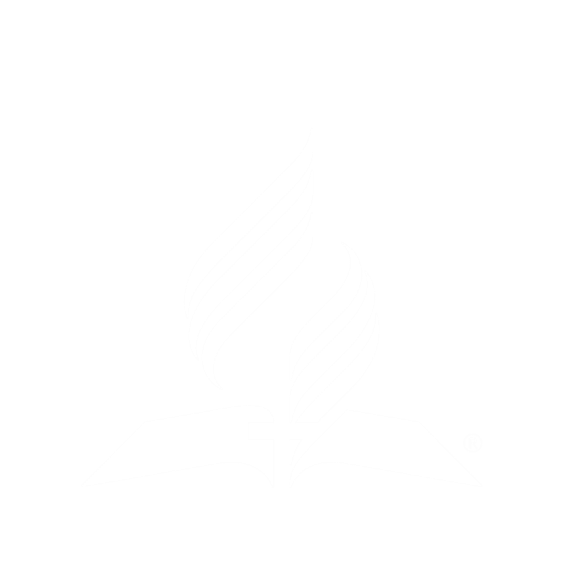 El verbo ‘diciendo’ en el mensaje del primer ángel indica que un cambio en el estilo de vida es parte integral del evangelio eterno. El evangelio no solo nos aporta beneficios y privilegios, sino que también conlleva obligaciones y responsabilidades.
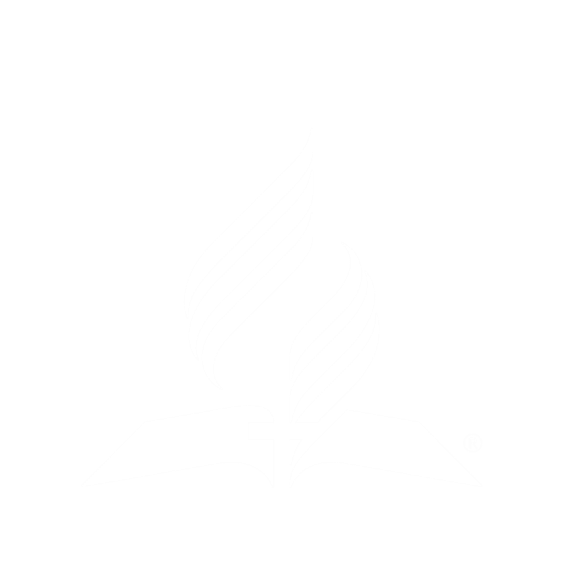 Tito 2:11-14:
“Porque la gracia de Dios se ha manifestado para salvación a todos los hombres, 12 enseñándonos que, renunciando a la impiedad y a los deseos mundanos, vivamos en este siglo sobria, justa y piadosamente, 13 aguardando la esperanza bienaventurada y la manifestación gloriosa de nuestro gran Dios y Salvador Jesucristo, 14 quien se dio a sí mismo por nosotros para redimirnos de toda iniquidad y purificar para sí un pueblo propio, celoso de buenas obras.”
Efesios 2:8, 9:
“Porque por gracia sois salvos por medio de la fe; y esto no de vosotros, pues es don de Dios; 9 no por obras, para que nadie se gloríe.
Efesios 2:10:
“Porque somos hechura suya, creados en Cristo Jesús para buenas obras, las cuales Dios preparó de antemano para que anduviésemos en ellas.”
Santiago 2:14-26:
“Hermanos míos, ¿de qué aprovechará si alguno dice que tiene fe, y no tiene obras? ¿Podrá la [tal] fe salvarle? 15 Y si un hermano o una hermana están desnudos, y tienen necesidad del mantenimiento de cada día, 16 y alguno de vosotros les dice: Id en paz, calentaos y saciaos, pero no les dais las cosas que son necesarias para el cuerpo, ¿de qué aprovecha?
Santiago 2:14-26:
17 Así también la fe, si no tiene obras, es muerta en sí misma. 18 Pero alguno dirá: Tú tienes fe, y yo tengo obras. Muéstrame tu fe sin tus obras, y yo te mostraré mi fe por mis obras. 19 Tú crees que Dios es uno; bien haces. También los demonios creen, y tiemblan. 20 ¿Mas quieres saber, hombre vano, que la fe sin obras es muerta?
Santiago 2:14-26:
21 ¿No fue justificado por las obras Abraham nuestro padre, cuando ofreció a su hijo Isaac sobre el altar? 22 ¿No ves que la fe actuó juntamente con sus obras, y que la fe se perfeccionó por las obras? 23 Y se cumplió la Escritura que dice: Abraham creyó a Dios, y le fue contado por justicia, y fue llamado amigo de Dios.
Santiago 2:14-26:
24 Vosotros veis, pues, que el hombre es justificado por las obras, y no solamente por la fe. 25 Asimismo también Rahab la ramera, ¿no fue justificada por obras, cuando recibió a los mensajeros y los envió por otro camino? 26 Porque como el cuerpo sin espíritu está muerto, así también la fe sin obras está muerta.”
La predicación del evangelio
Apocalipsis 14:6, 7:
“Vi volar por en medio del cielo a otro ángel, que tenía el evangelio eterno para predicarlo a los moradores de la tierra, a toda nación, tribu, lengua y pueblo, 7 diciendo a gran voz: Temed a Dios, y dadle gloria, porque la hora de su juicio ha llegado; y adorad a aquel que hizo el cielo y la tierra, el mar y las fuentes de las aguas.”
Apocalipsis 14 nos dice lo que Jesús hizo por nosotros y también cómo debemos responder a lo que Él hizo. Se nos manda a temer a Dios, a darle gloria y a adorarlo especialmente porque estamos en la hora del juicio.
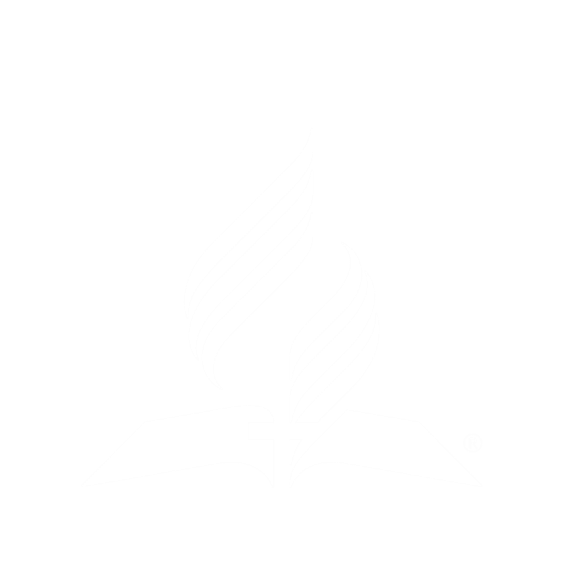 Esto indica que nuestra predicación no solo debe centrarse en la justificación [por fe] sino también en la santificación [a la largo de la vida]. Cuando el evangelio se predique en todo el mundo, entonces vendrá el fin.
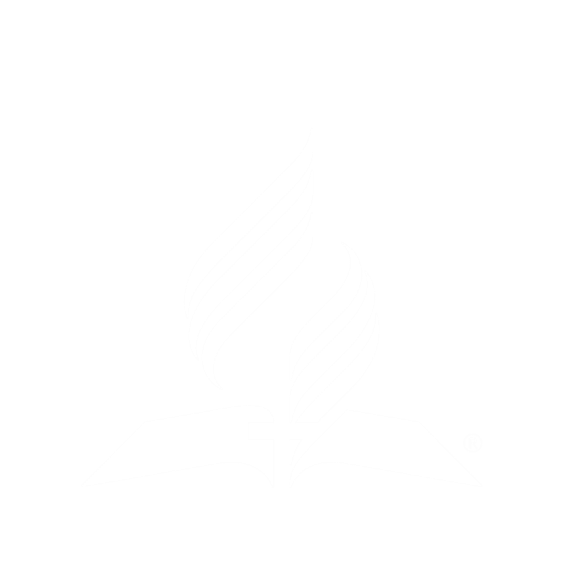 La celebración final y el recordativo
Apocalipsis 7:9-12:
“Después de esto miré, y he aquí una gran multitud, la cual nadie podía contar, de todas naciones y tribus y pueblos y lenguas, que estaban delante del trono y en la presencia del Cordero, vestidos de ropas blancas, y con palmas en las manos; 10 y clamaban a gran voz, diciendo: La salvación pertenece a nuestro Dios que está sentado en el trono, y al Cordero.
Apocalipsis 7:9-12:
11 Y todos los ángeles estaban en pie alrededor del trono, y de los ancianos y de los cuatro seres vivientes; y se postraron sobre sus rostros delante del trono, y adoraron a Dios, 12 diciendo: Amén. La bendición y la gloria y la sabiduría y la acción de gracias y la honra y el poder y la fortaleza, sean a nuestro Dios por los siglos de los siglos. Amén.”
Lucas 15:4-7:
“¿Qué hombre de vosotros, teniendo cien ovejas, si pierde una de ellas, no deja las noventa y nueve en el desierto, y va tras la que se perdió, hasta encontrarla? 5 Y cuando la encuentra, la pone sobre sus hombros gozoso;
Lucas 15:4-7:
6 y al llegar a casa, reúne a sus amigos y vecinos, diciéndoles: Gozaos conmigo, porque he encontrado mi oveja que se había perdido. 7 Os digo que así habrá más gozo en el cielo por un pecador que se arrepiente, que por noventa y nueve justos que no necesitan de arrepentimiento.”
Escribió Elena White:
“Sólo queda un recuerdo: nuestro Redentor llevará siempre las señales de su crucifixión. En su cabeza herida, en su costado, en sus manos y en sus pies se ven las únicas huellas de la obra cruel efectuada por el pecado. . . Y las marcas de su humillación son su mayor honor; a través de las edades eternas, las llagas del Calvario proclamarán su alabanza y declararán su poder.”
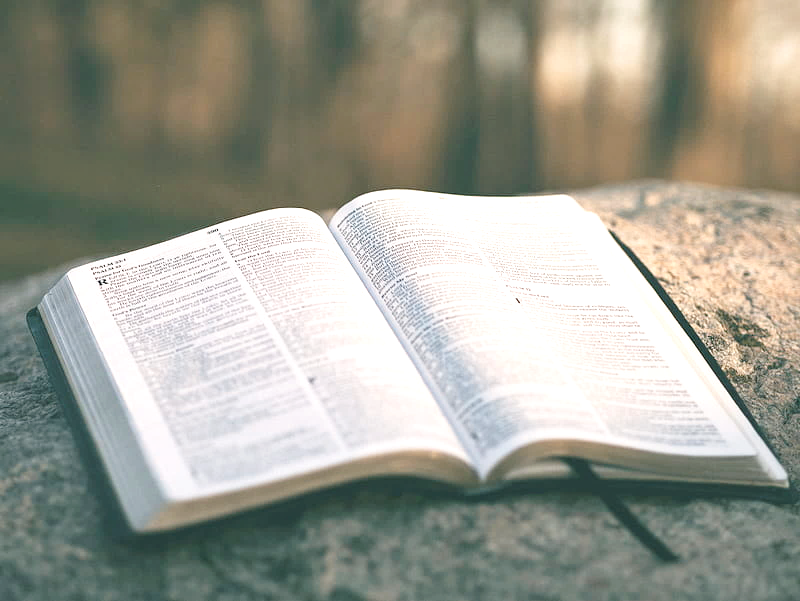 ¿Quieres predicar el evangelio en todo el mundo para que Cristo venga pronto?
APLICACIÓN PERSONAL